Заместитель директора 
Департамента 
государственной 
политики 
в сфере общего 
образования
Сергоманов Павел Аркадьевич
Министр образования и науки Российской Федерации 

Васильева 
Ольга Юрьевна
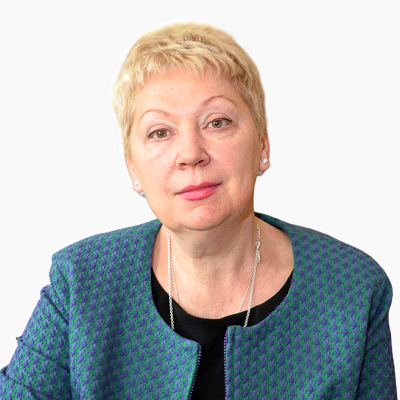 Главные вопросы:
ПС
 аттестация
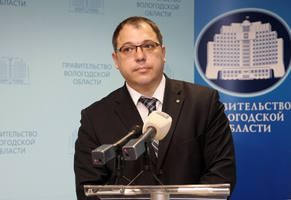 ПС				АТТЕСТАЦИЯ
1. ФГОС, в том числе для обучающихся с ограниченными возможностями здоровья.
2.ООП и АОП; ИОП (с учетом запросов обучающихся и их способностей).
3. Освоение и применение   современных образовательных технологий.
4. Оценка не только предметных, но и метапредметных результатов обучающихся.
5. Личный вклад педагога в развитие региональной системы образования.